ПРАВО КАК СВОБОДА И ОТВЕТСТВЕННОСТЬ
Право как свобода
Правовая (юридическая) свобода есть разрешение согласно существующему законодательству совершать определенные действия, которые не всегда могут быть осуществлены в реальной жизни 

«Определение свободы как выбора есть еще формальное определение свободы. Это лишь один из моментов свободы. Настоящая свобода обнаруживается не тогда, когда человек должен выбирать, а тогда, когда он сделал выбор. Свобода есть внутренняя творческая энергия человека (свобода реальная). Через свободу человек может творить совершенно новые формы жизни, новую жизнь общества и мира»
СВОБОДА
свобода как необходимость, как основания мышления и познания, возможностей человека во что-то верить и быть
свобода как живое дыхание (пульсация) саморазвитие человека в истории, которая выступает как процесс модификации свободы
20ГГ
Свобода в неоклассической философии: Многообразие интерпретаций
В неоклассической философии проблема свободы рассматривалась в контексте отношений «Я-Ты» (М. Бубер), как обреченность на свободу (Ж.-П. Сартр), бунт (А. Камю), выход за пределы одномерности (Г. Маркузе). Н. Бердяев выделял иррациональную, рациональную и трансцендентальную формы свободы
20ГГ
Свобода и ответственность
cвобода и ответственность есть нераздельное единство, ответственность есть содержательный элемент свободы
Право как ответственность
ЧТО ТАКОЕ ОТВЕТСТВЕННОСТЬ?
–  способность человека оценивать свои поступки с точки зрения их пользы или вреда для общества, предвидеть последствия совершаемых действий, руководствоваться в своих действиях целями и мотивами, за которые человек готов отвечать в случае их несоответствия общественным интересам
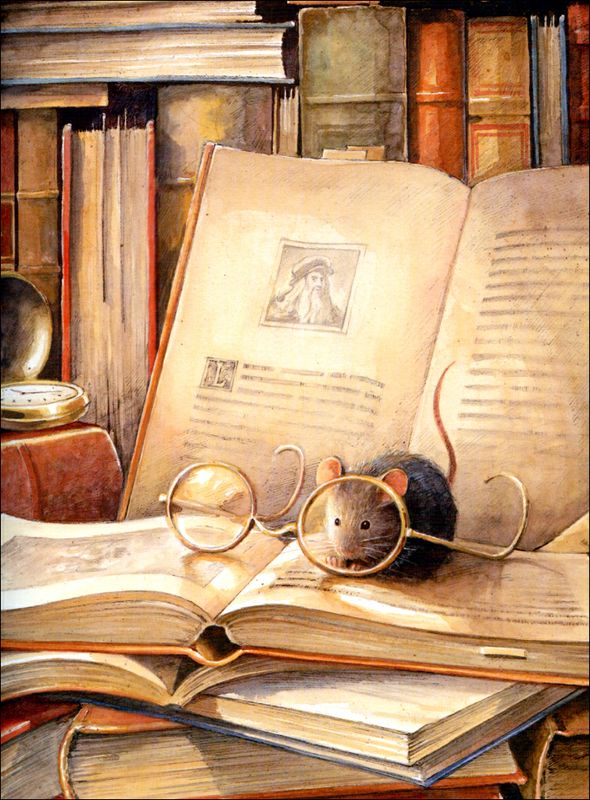 ТРИ АСПЕКТА
ответственность выступает тем социальным требованием, которое общество адресует своим членам
ответственность как субъективная способность производить оценку собственных актов 
ответственность как реакция общества на сознательно избранное субъектом поведение, его следствие
20ГГ
Ответственность в своем позитивном проявлении предполагает не юридическую, а социальную обязанность оценивать свои действия с точки зрения должного. Юридическая же обязанность связана с реализацией свободы человека в определенных сферах
Позитивная ответственность и ее отличие от юридических обязанностей
20ГГ